Enhancing descriptions: qui/que/dont
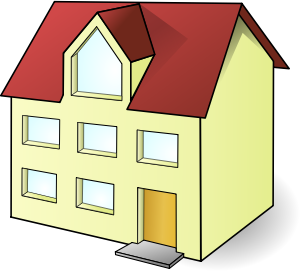 Context: home, town and region
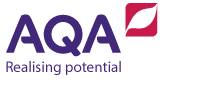 [Speaker Notes: This PowerPoint plenary contains 14 gapped sentences for which students must choose qui, que or dont.  To indicate their choice from the three colour-coded and numbered options, each student should be given a set of RAG cards (red, orange and green cards) or their equivalent (red, orange and green pens/pencils, for example) to hold up.  Alternatively, they can hold up the correct number of fingers (one, two or three).  The answers for each sentence will appear on the next slide. Thinking time or paired discussion time (with reference to the grammar handout) can be given for each slide before students indicate their answer.
 
The PowerPoint can also be used as a class game if students begin by standing up / sitting on desks.  After each slide, anyone who gives the incorrect answer is out and sits down.  The winner is the last student to remain standing.  If more than one student remains standing at the end of the slides, you could ask students to either translate the sentences into English or add additional details to them in French.]
1. J’habite une assez grande maison ______ se trouve dans une grande ville près d’une rivière.
1
2
3
dont
qui
que
[Speaker Notes: Answer on next slide.]
Réponse: J’habite une assez grande maison qui se trouve dans une grande ville près d’une rivière.
1
2
3
dont
qui
que
2. J’ai vu une maison _____ j’ai vraiment aimée, mais elle était trop chère.
1
2
3
dont
qui
que
[Speaker Notes: Answer on next slide.]
Réponse: J’ai vu une maison que j’ai vraiment aimée, mais elle était trop chère.
1
2
3
dont
qui
que
3. Voici l’appartement ______ mon frère a parlé le weekend dernier.
1
2
3
dont
qui
que
[Speaker Notes: Answer on next slide.]
Réponse: Voici l’appartement dont mon frère a parlé le weekend dernier.
1
2
3
dont
qui
que
4. J’ai une très jolie chambre ____ je viens de décorer.
1
2
3
dont
qui
que
[Speaker Notes: Answer on next slide.]
Réponse: J’ai une très jolie chambre que je viens de décorer.
1
2
3
dont
qui
que
5. C’est une ville ______ j’aime l’animation et l’ambiance.
1
2
3
dont
qui
que
[Speaker Notes: Answer on next slide.]
Réponse: C’est une ville dont j’aime l’animation et l’ambiance.
1
2
3
dont
qui
que
6. Le salon, ____ est en face de la cuisine, est grand et confortable.
1
2
3
dont
qui
que
[Speaker Notes: Answer on next slide.]
Réponse: Le salon, qui est en face de la cuisine, est grand et confortable.
1
2
3
dont
qui
que
7. Le théâtre, ____ monte des pièces modernes, est assez populaire.
1
2
3
dont
qui
que
[Speaker Notes: Answer on next slide.]
Réponse: Le théâtre, qui monte des pièces modernes, est assez populaire.
1
2
3
dont
qui
que
8. Ce ______ cette ville a besoin, c’est une zone piétonne et des pistes cyclables.
1
2
3
dont
qui
que
[Speaker Notes: Answer on next slide.]
Réponse: Ce dont cette ville a besoin, c’est une zone piétonne et des pistes cyclables.
1
2
3
dont
qui
que
9. Voici la maison ______ mes parents espèrent acheter; elle est très jolie.
1
2
3
dont
qui
que
[Speaker Notes: Answer on next slide.]
Réponse: Voici la maison que mes parents espèrent acheter; elle est très jolie.
1
2
3
dont
qui
que
10. Ma ville a plusieurs avantages ______ le fait qu’elle se trouve au bord de la mer.
1
2
3
dont
qui
que
[Speaker Notes: Answer on next slide.]
Réponse: Ma ville a plusieurs avantages dont le fait qu’elle se trouve au bord de la mer.
1
2
3
dont
qui
que
11. Notre nouvelle maison, _____ est plus petite que notre ancienne maison, est plus confortable.
1
2
3
dont
qui
que
[Speaker Notes: Answer on next slide.]
Réponse: Notre nouvelle maison, qui est plus petite que notre ancienne maison, est plus confortable.
1
2
3
dont
qui
que
12. Il a vu un appartement ____ était parfait, à part la vue sur l’autoroute.
1
2
3
dont
qui
que
[Speaker Notes: Answer on next slide.]
Réponse: Il a vu un appartement qui était parfait, à part la vue sur l’autoroute.
1
2
3
dont
qui
que
13. Le restaurant ______ mon copain avait parlé était fermé quand nous sommes arrivés.
1
2
3
dont
qui
que
[Speaker Notes: Answer on next slide.]
Réponse: Le restaurant dont mon copain avait parlé était fermé quand nous sommes arrivés.
1
2
3
dont
qui
que
14. Le pont ____ le maire nous a promis ne va pas être construit, faute d’argent.
1
2
3
dont
qui
que
[Speaker Notes: Answer on next slide.]
Réponse: Le pont que le maire nous a promis ne va pas être construit, faute d’argent.
1
2
3
dont
qui
que